Titre de la présentation
Sous-titre (s’il y a lieu)
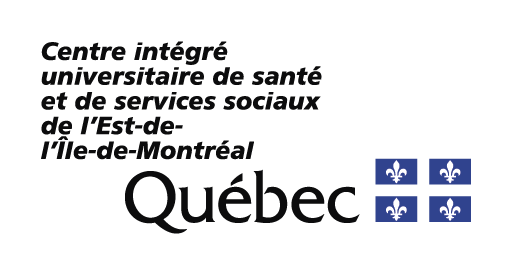